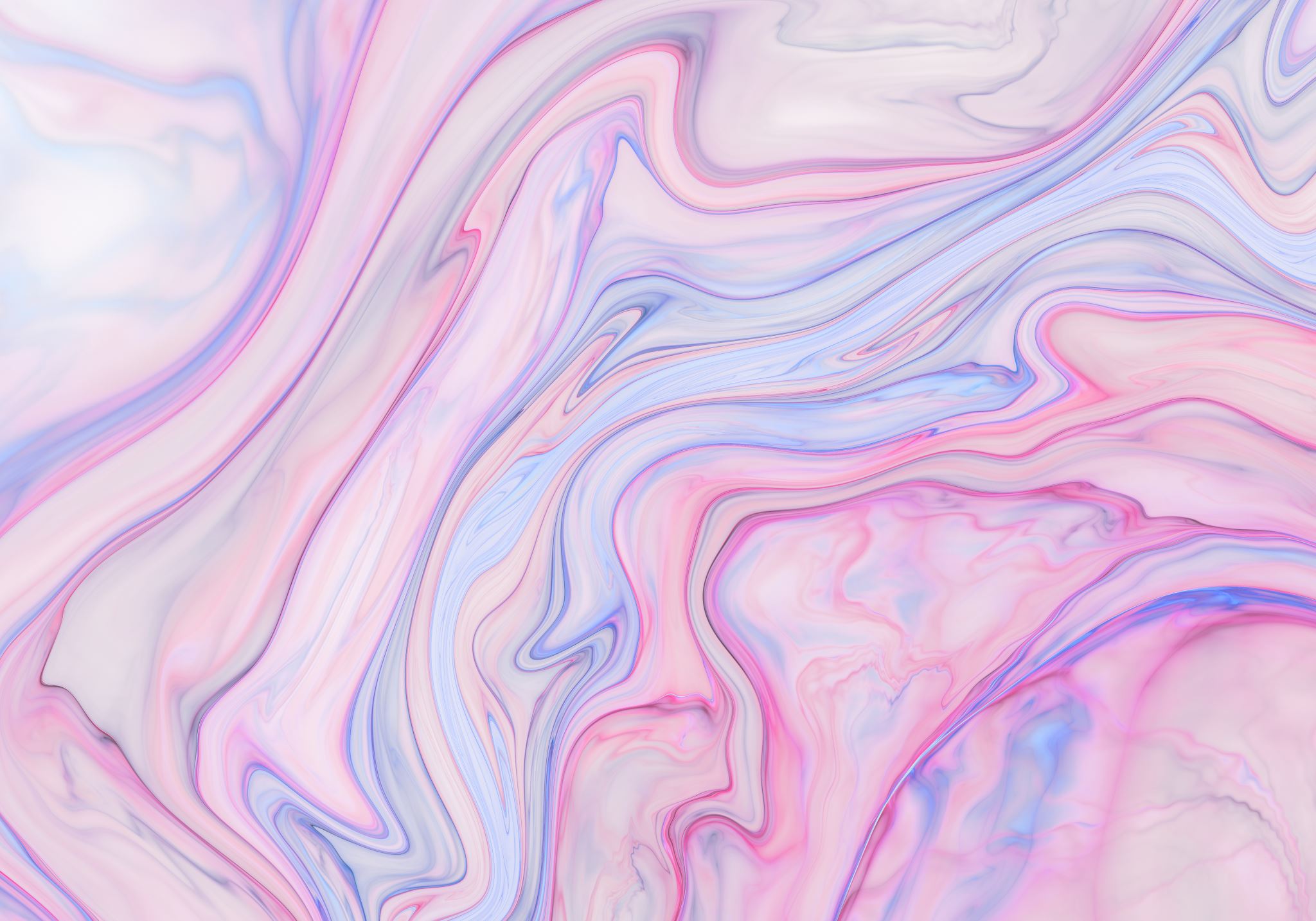 Organización de la producción
AÑO 2025
Objetivos de la organización de la producciónel rol del ingeniero industrial
Administración de Operaciones
La ADMINISTRACIÓN ESTRATÉGICA DE LAS OPERACIONES es un proceso de evaluación sistemática de la naturaleza de un negocio; 
definiendo los objetivos a largo plazo, identificando metas y objetivos cuantitativos, desarrollando estrategias para alcanzar dichos objetivos y localizando recursos para llevar a cabo dichas estrategias
Administración de Operaciones
Se sustenta en la estrategia corporativa.
Focaliza la organización como un sistema coherente interconectado de partes (funciones).
Especifica la estrategia general de servicios y/o manufactura.
Establece el patrón de decisiones a aplicar en los procesos, sistemas, procedimientos.
Supone la estrecha coordinación y complementación de todas las áreas funcionales de la organización.
Implica el diseño de nuevos procesos, y la sistemática revisión y/o rediseño de los existentes para cumplir con las prioridades competitivas.
PLANEAMIENTO ESTRATÉGICO
FASE I (ESTABLECIMIENTO DE METAS) 
✓ Esquema del Plan.
✓ Visión, Misión y Valores.
✓ Modelo de Negocios.
FASE II (ANÁLISIS SITUACIONAL) 

✓ Análisis del Entorno. 
✓ Análisis Interno.
ANÁLISIS
FASE III (ELABORACIÓN DE UN DIAGNÓSTICO) 

✓ Análisis DAFO 
✓ Análisis CAME
FORMULACIÓN
FASE IV (ELECCIÓN DE ESTRATEGIAS) 
✓ Definición del Negocio 
✓ Estrategia Corporativa (Cartera) ✓ Estrategia Competitiva 
✓ Estrategias Funcionales
FASE V (IMPLANTACIÓN DE ESTRATEGIAS) 
✓ Diseño de la Organización 
✓ Planes de Acción
IMPLANTACIÓN
PLANEAMIENTO ESTRATÉGICO
A modo de conclusión, podríamos considerar la siguiente definición de Plan Estratégico aportada por Dess y Lumpkin (2003):
“Entendemos por Plan Estratégico el conjunto de análisis, decisiones y acciones que una organización lleva a cabo para crear y mantener ventajas comparativas sostenibles a lo largo del tiempo”.
Administración de Operaciones
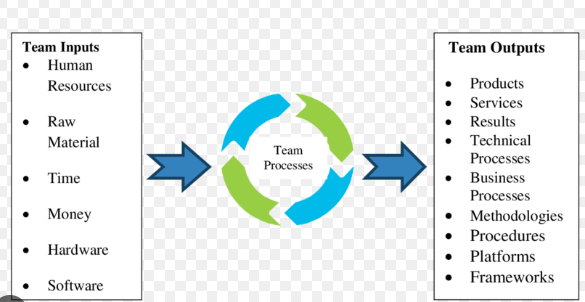 Introducción a nuevos conceptos
MISIÓN
VISIÓN
ESTRATEGIA
MISIÓN
CONCEPTO 
La misión de una empresa es una herramienta estratégica que resume el propósito de la organización. Es la propuesta que sirve a la sociedad, así como la base del plan estratégico. Generalmente incluye una descripción general de la compañía, su función y objetivos. La misión, por tanto, puede definirse como el motivo por el cual existe la empresa. Normalmente, en este motivo se refleja la actividad a la que se dedica. A partir de esta definición, es imprescindible tener en cuenta los siguientes aspectos: 
La misión es el objetivo que se establece la empresa. 
Debe ser duradera y permanecer en el tiempo. 
Debe adaptarse a la evolución de los tiempos.
MISIÓN
CARACTERÍSTICAS ESENCIALES DE LA MISIÓN EMPRESARIAL 

FINALIDAD: es la razón de ser de la empresa y la justificación de su existencia, Debe estar bien definida y tener un objetivo claro establecido. 	
ELABORACIÓN: al elaborarla se deben realizar preguntas objetivas como: ¿Hasta dónde se quiere llegar? ¿Cómo se va a conseguir? Concede estabilidad en su identidad, aunque debe ser interpretado como un concepto dinámico. 	 
ÁMBITO: tener en cuenta los posibles obstáculos que puedan aparecer con el fin de establecer un plan de contingencia. A su vez, es importante tener en cuenta que habrá aspectos que puede que haya que modificar en situaciones adversas. 	
IDIOLOGÍA: estará implícita en la misión empresarial, debe ser conocida por todos ya que sirve como elemento de cohesión y de identificación con la organización.  	 
ORIGINALIDAD: plantear retos y objetivos reales; sin embargo, deberá diferenciarse de las demás empresas y proporcionar una originalidad en su misión que la haga destacar.
MISIÓN
EJEMPLO REAL
Una empresa del rubro alimentación argumenta que su misión es “impulsar el crecimiento sostenido a través del poder de nuestra gente y de nuestras marcas, satisfaciendo mejor las necesidades de nuestros consumidores, clientes y comunidades”. 
La misión principal hace que se fundamente como una marca de carácter internacional dedicada a la elaboración de alimentos saludables y nutritivos con diferentes tipos de presentaciones y productos, cuyo fin es alcanzar a distintos tipos de consumidores. 
Además, pretende trasladar la idea de que sus productos son una buena opción tanto por ser económicos como por ser saludables y, a la vez, porque se pueden disfrutar en familia, lo cual le otorga un aspecto diferenciador al respecto de sus competidores
VISIÓN
CONCEPTO DE VISIÓN 
La visión empresarial se define como la explicación de todas las estrategias necesarias para alcanzar los objetivos que la empresa se ha propuesto. En general se deben integrar todos los ítems de un mercado cada vez más cambiante con aquellas metas y objetivos que la dirección general se ha marcado.
La visión de una empresa establece su dirección, su mapa de ruta; es decir, responde a la pregunta ¿qué queremos para el futuro? También responde a ¿cómo llegaremos?

“La visión de la empresa es el camino al cual se quiere dirigir a largo plazo. Su definición sirve de rumbo y aliciente para orientar las decisiones estratégicas de crecimiento y las de competitividad” (Fleitman Jack, Negocios exitosos, 2000).
DIFERENCIAS ENTRE MISIÓN Y VISIÓN
La visión y la misión son aspectos fundamentales a nivel de la vida empresarial. No obstante, pueden llegar a confundirse. A un nivel básico, podemos entender como misión lo que se quiere lograr -el qué-, mientras que la visión serán las acciones que se desarrollarán para alcanzar esos objetivos -el cómo-; planteándose algunas de las siguientes diferencias
PLANEAMIENTO ESTRATÉGICO
Las organizaciones deben tener claramente articulados las metas y los objetivos para canalizar en la organización los esfuerzos de los individuos hacia fines comunes. 
La visión, misión y objetivos estratégicos de una empresa forman una jerarquía de metas específicas y mensurables que se alinean desde amplias declaraciones de intenciones y fundamentos para establecer una ventaja competitiva.
VISIÓN 
Qué queremos ser
MISIÓN 
Porqué y para qué existimos
VALORES
En qué creemos y quienes somos
OBJETIVOS ESTRATÉGICOS
Qué debemos hacer
OBJETIVOS Y METAS TACTICOS Y OPERACIONALES
Qué pasos debemos dar, como y con qué
PLANEAMIENTO ESTRATÉGICO
EN QUE CREEMOS
VALORES
IDENTIDAD
FILOSOFÍA
CONDUCTA
Los valores corporativos definen el carácter de una empresa y describen lo que la empresa representa, están definidos como parte del conjunto de proposiciones que constituyen la identidad corporativa de la empresa. 
La concreción de estos valores en criterios de actuación, actitudes y comportamientos coherentes en todas las áreas de actividad de la organización da lugar a una serie de principios que conforman su cultura. 
La identidad corporativa de una empresa debe entenderse como el conjunto de características (atributos) que permiten diferenciarla de otras organizaciones. 
La filosofía empresarial establece las reglas de conducta por las que debe regirse la organización.
PLANEAMIENTO ESTRATÉGICO
LA RELACIÓN ENTRE VALORES, DECISIONES Y CONDUCTAS 
Se puede afirmar que los valores empresariales son los son los principios que rigen la misión, la visión y el compromiso con los clientes por parte de la empresa.
Redactar estos valores suponen un compromiso de tipo ético y voluntario de las organizaciones, que buscan asegurar la relación con su entorno y sus clientes. 
DECISIONES EMPRESARIALES 
Las decisiones empresariales se toman en los ámbitos organizacionales con el objetivo de mejorar o tratar de resolver los problemas que puedan surgir fundamentadas en la misión, en la visión y en los valores de la empresa. 
El proceso de toma de decisiones es aquel en el que se escoge una opción entre varias posibles para afrontar un problema y tratar de resolverlo o bien para determinar cómo se llevarán a cabo determinadas acciones que puedan afectar a la empresa a nivel global o específico. 
CÓDIGOS DE CONDUCTA EMPRESARIALES 
Los códigos de conducta empresariales establecen las normas de comportamiento que las empresas consideran aceptables. Son, por tanto, una declaración de los valores y principios éticos por los que se rige una compañía.
Análisis de los Factores
FODA
PESTEL
PORTER
_ Internos
_ Externos
ANÁLISIS DE LOS FACTORES
Análisis Externo – Análisis PESTEL
El análisis externo de la empresa es imprescindible para conocer bajo qué factores trabaja la organización y a qué peligros debe adelantarse en relación con el mercado cambiante y competitivo.
FACTORES
El análisis PESTEL es una herramienta que se utiliza con el objetivo de detectar los elementos de tipo externo que pueden influir en el negocio tanto positiva como negativamente; así, se
constituye como un estudio de mercado a nivel externo.
POLITICOS
ECONÓMICOS
SOCIALES
TECNOLOGICOS
ECOLOGICOS 
LEGALES
El análisis PESTEL es fácil de llevar a cabo y proporciona una visión muy detallada de las amenazas y oportunidades a las que se enfrenta la empresa.
ANÁLISIS DE LOS FACTORES
El análisis de PORTER describe el entorno inmediato a la organización en términos de cinco fuerzas competitivas básicas.
Análisis Externo Entorno Competitivo
FUERZAS DE PORTER
DETERMINACIÓN DE LAS FUERZAS COMPETITIVAS EN EL SECTOR
La amenaza de nuevos competidores
El poder de negociación de los clientes. 
El poder de negociación de los proveedores. 
La amenaza de productos y servicios sustitutivos. 
La intensidad de la rivalidad  en el sector.
PERMITE EL CONOCIMIENTO DE LOS FACTORES ESTRATÉGICOS DEL NEGOCIO EN SU ENTORNO, SU MEDIDIÓN Y SEGUIMIENTO
BARRERAS DE ENTRADA Y SALIDA
ANÁLISIS DE LOS FACTORES
Análisis Interno DAFO
DEBILIDADES 
Aspectos internos de la
empresa que hacen que su estrategia no avance al ritmo adecuado.
Estrategia de supervivencia.
AMENAZAS
Factores del mercado que inciden de forma negativa en el desarrollo estratégico.
FORTALEZAS 
Factores que hacen que la empresa pueda aprovechar las ventajas que se le presenten
Estrategia adaptativa.
Estrategia defensiva.
OPORTUNIDADES
Elementos del entorno que son propicios
para el crecimiento de la empresa.
Estrategia ofensiva.
El punto inicial de una matriz DAFO es la situación base para, posteriormente, introducir todas aquellas estrategias/acciones que la empresa o proyecto puede llevar a cabo.
METODOLOGÍA DE ANÁLISIS DE ORGANIZACIONES
La importancia de definir el rol personal y entender cómo ese particular punto de vista afecta los objetivos del análisis.
Cuando analizamos una empresa como un sistema a través de los procesos que la definen, las ACCIONES observadas en su conjunto nos brindan un panorama claro de los PATRONES DE DECISIÓN aplicados; que dejan de manifiesto la destreza con la que pone en valor sus capacidades y recursos para responder a sus prioridades comparativas y competitivas para obtener la satisfacción de los stakeholder´s, cómo detecta y trata las brechas de desempeño y se prepara para los cambiantes escenarios futuros.  
O sea; que buscamos el patrón de acciones y enfoques de negocios porque definen la estrategia de una compañía, a partir de 
cómo esta se compromete en alcanzar sus objetivos, gestiona y administra sus recursos y capacidades en la generación de valor.
Metodologías y herramientas
JUST IN TIME 
5S +1
REINGENIERÍA 
CONTROL ESTADÍSTICO DE PROCESOS
GESTIÓN DE LA CALIDAD
CANVAS
TEORIA DE LAS RESTRICCIONES- CUELLOS DE BOTELLA
ESTRATEGIA
¿Qué respuestas debo responder?
¿Qué producto se fabricará?
 
¿Cómo se fabricará el producto?

¿Dónde conviene ubicar las instalaciones?

¿De qué capacidad deben ser?

¿Cuándo debe poder expandirse la capacidad?
TIPOS DE ESTRATEGIAS
“NO HAY PEOR GESTIÓN, QUE LA QUE NO SE HACE”